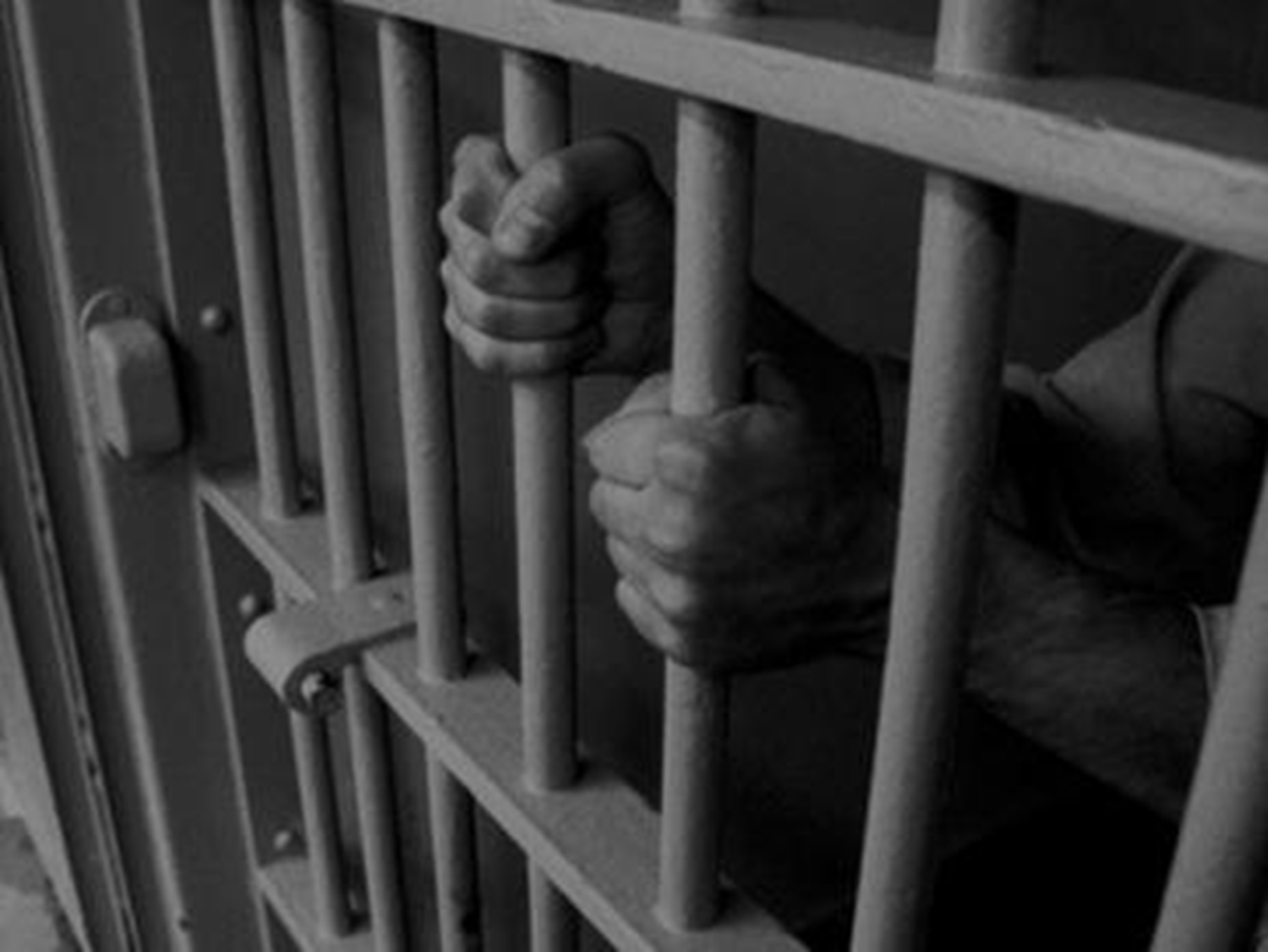 LAW CLINICS IN PRISONS
- SUGANDHA SHANKAR
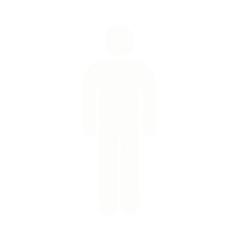 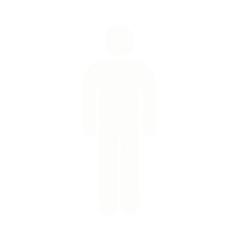 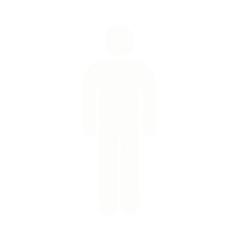 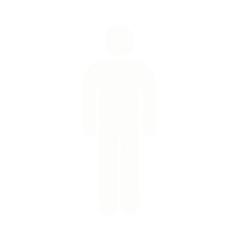 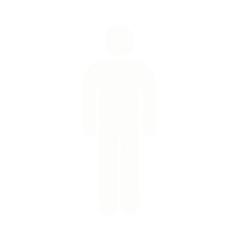 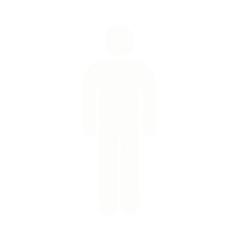 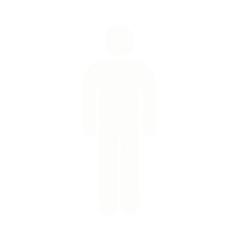 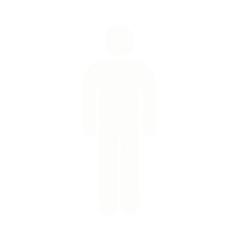 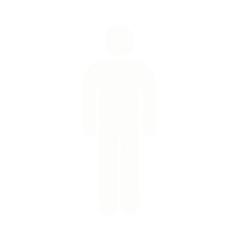 3,72,926
India’s prison population as on 31 December 2011
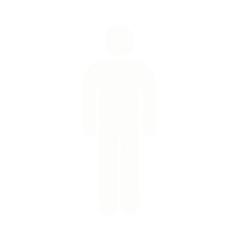 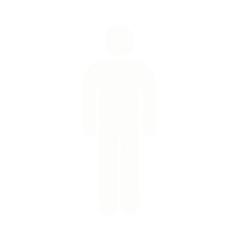 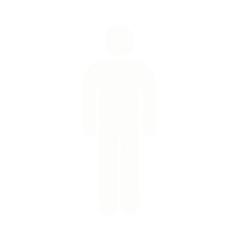 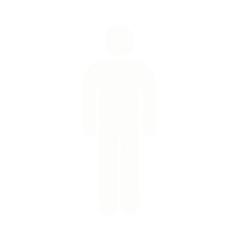 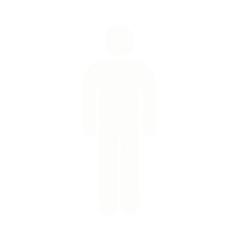 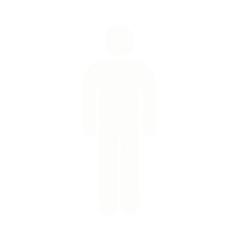 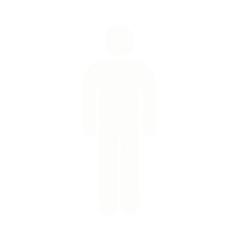 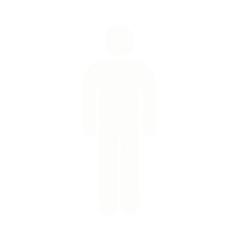 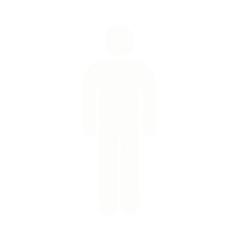 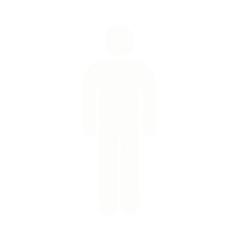 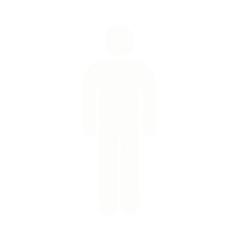 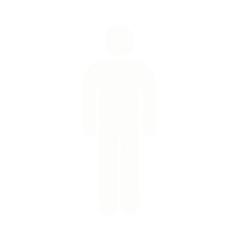 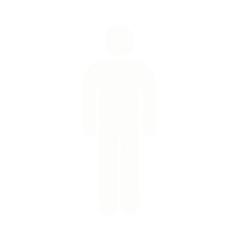 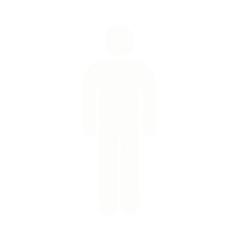 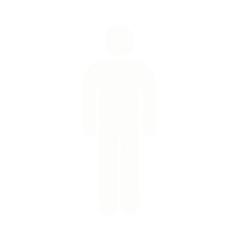 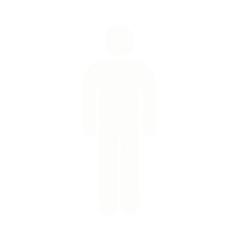 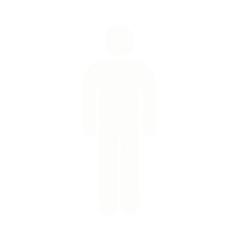 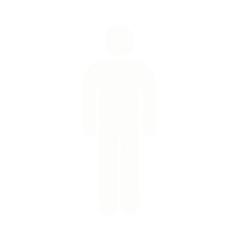 2,41,200
1,28,592
Number of Undertrials
Number of Convicts
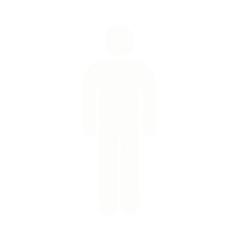 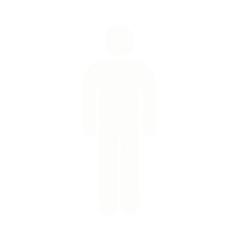 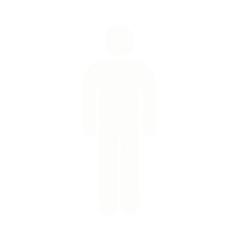 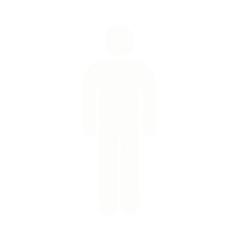 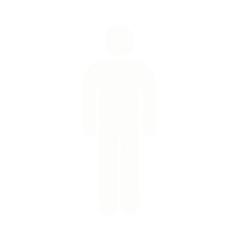 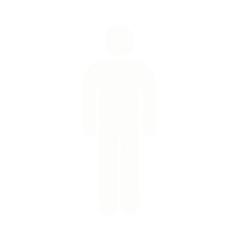 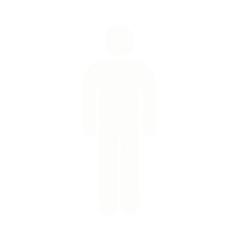 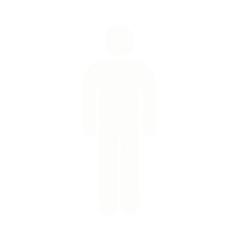 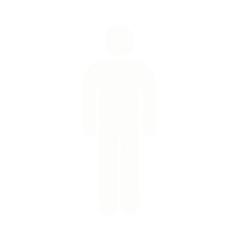 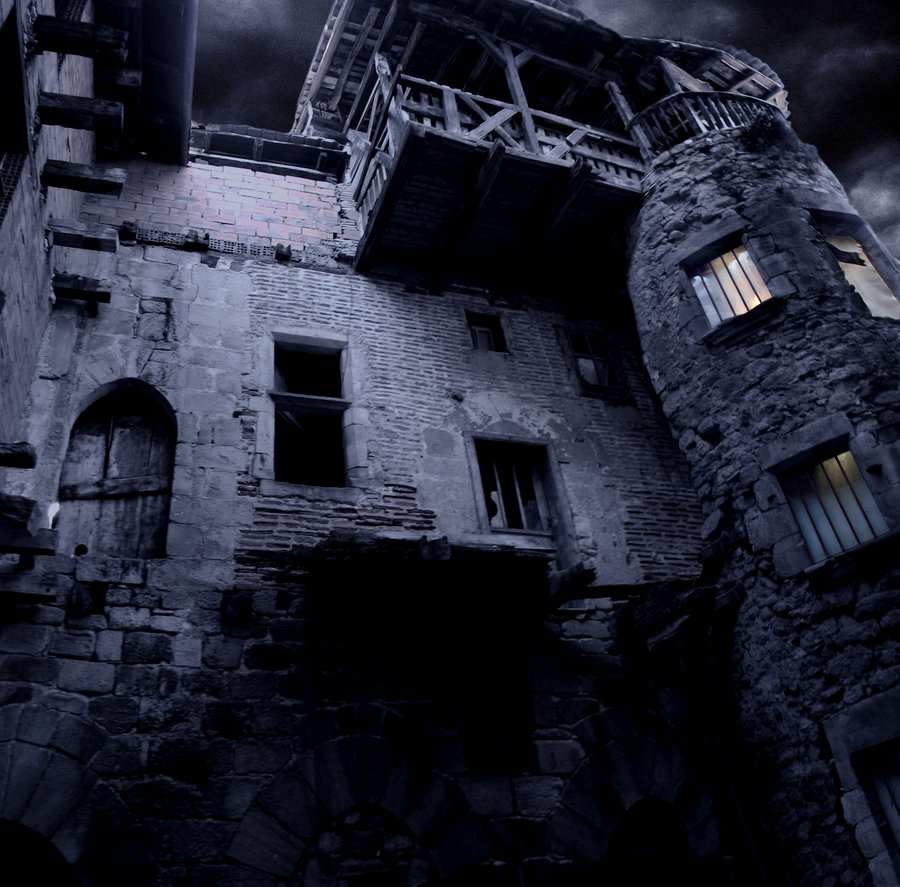 Horrors of Unnecessary Detention
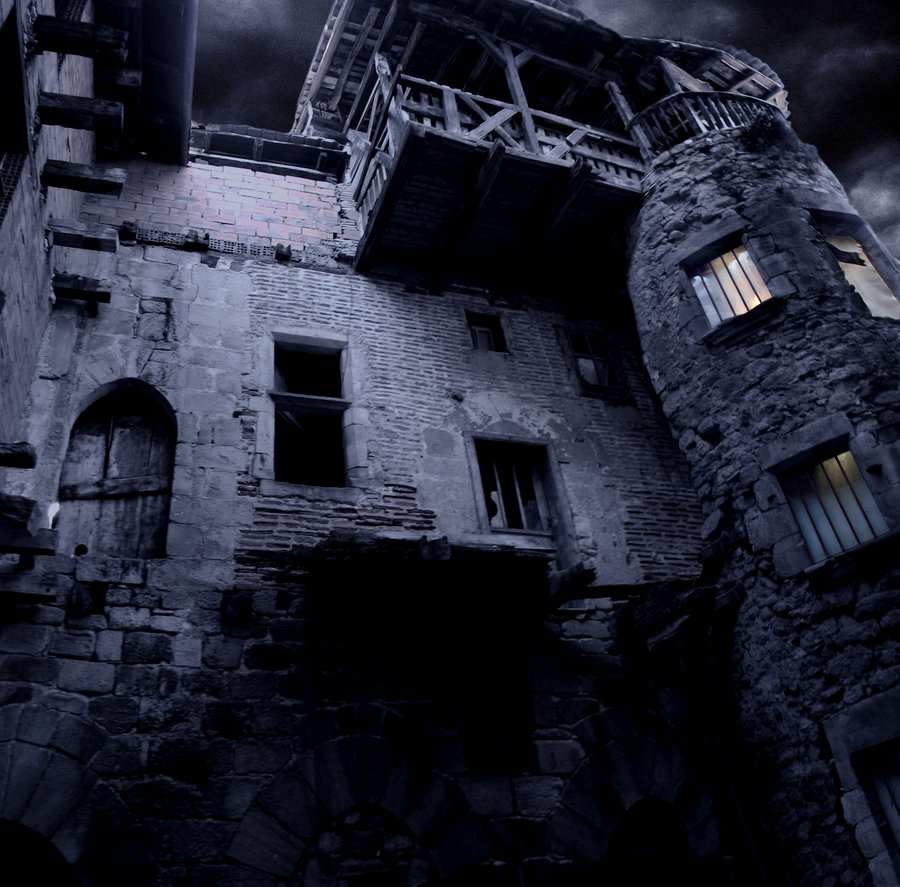 Why has my chargesheet not been filed yet? 60 days are over & you  still want to keep me?
The court has not appointed a legal aid lawyer for me  though I am poor…how do I get bail?
My case must have been reviewed by the PRC since I am a petty offender and have been in jail for 14 months
We are jankhalash  prisoners from Bangladesh.  Our sentence is done. Why are we still here?
Remanding
me to Judicial Custody AGAIN??
I am from another state.  I have no one to provide surety even if Court has granted me bail
My lawyer 
has not come to meet me in prison for 10 months now
Will the Judge  ever visit us in the prison?
I was in the court lock up… The magistrate did not ask for my physical production
I am Late Balu Ram. 
 I spent 36 years  in prison but my trial could not be completed.
My fault: I was mentally ill
There was no police escort to take me to court … they kept sending my warrant instead
The police beat me up and produced me in court after 4 days. My family knew nothing
VISION
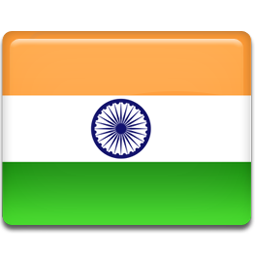 VISION
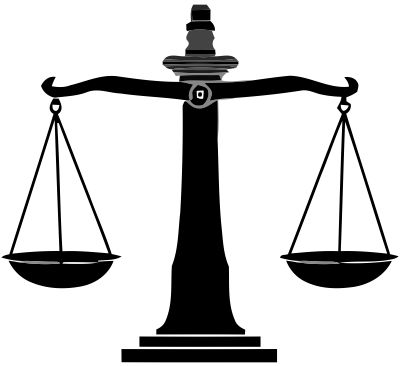 VISION
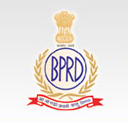 VISION
LEGAL SERVICES AUTHORITIES ACT, 1987
National Legal Service Authority Chief Justice of India
State Legal Service Authority
Chief Justice of the High Court
District Legal Service Authority District Judge
MANDATE OF LSAs
To provide free and competent legal services to eligible persons
To hold Lok Adalats 
To conduct legal awareness programmes
Persons Eligible for Legal Aid (Section 12)
Member of SC/ST
Woman / Child
Human Trafficking / Beggar
Disabled Person
Mass Disaster Victim
Industrial Workman
PERSON IN CUSTODY
Economic Means Test
LAW CLINIC
ACTION PLAN
Activity Plan
OFFSHOOTS OF LAW CLINICS
WEST BENGAL (Kolkata) LAW CLINIC
RAJSTHAN (Jodhpur) LAW CLINIC
CHALLENGES FACED
1
Collaboration & Coordination with the Law Schools
2
Coordination with the local lawyers
3
Follow-up with the Prison and DLSA
4
Issues relating to material conditions in prison avoided
5
Sustaining and institutionalizing  the legal aid initiative
Behind Bars Not Beyond Justice
Thank you!
Prison Reforms Programme
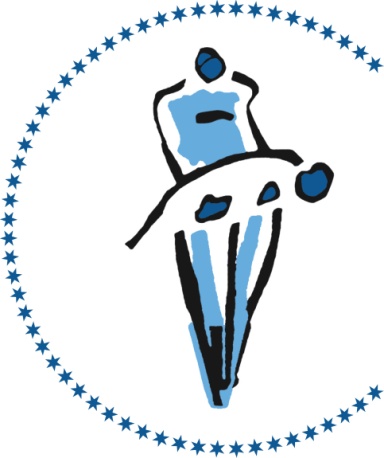 Commonwealth Human Rights Initiative